亞洲大學 資訊電機學院          生物資訊與醫學工程學系
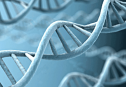 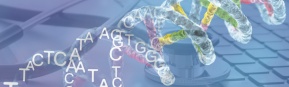 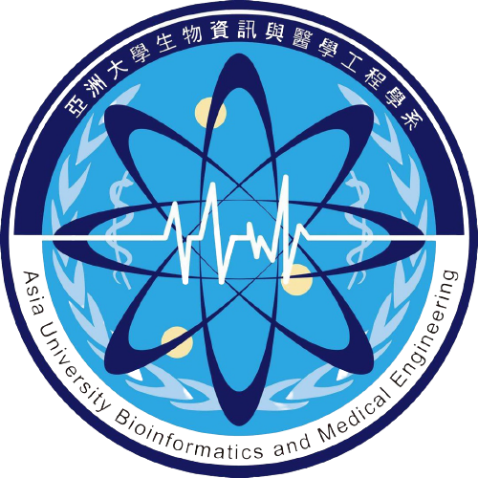 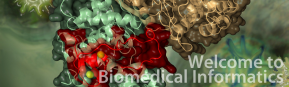 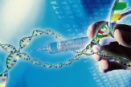 Department of Bioinformatics and Medical Engineering
生物資訊與醫學工程學系